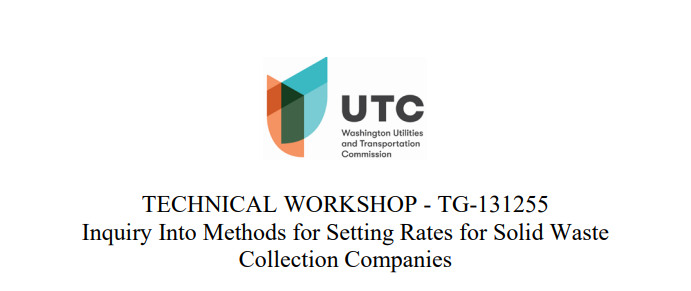 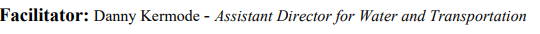 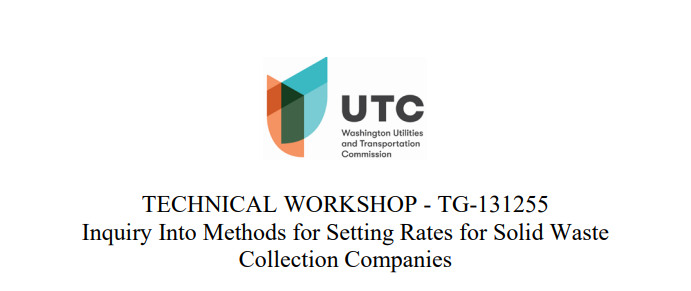 Welcome and Introductions
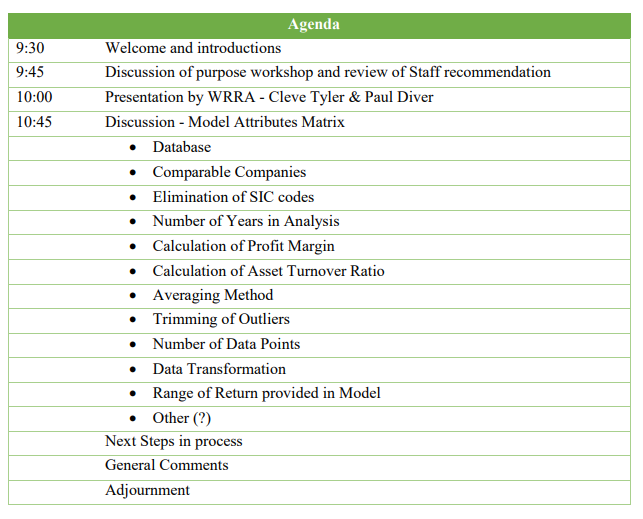 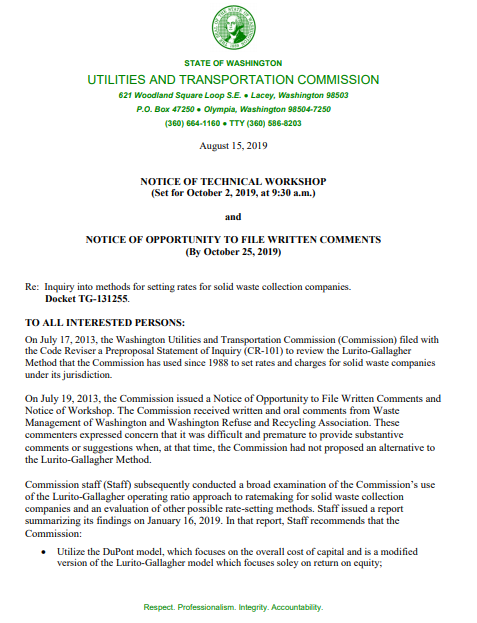 Purpose of Workshop to:
Discuss technical issues related to staff recommendation,
Highlight areas of agreement and disagreement, 
Allow discussion of alternative approaches or concepts.
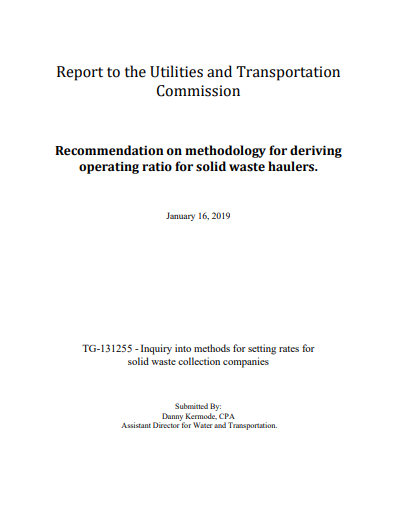 Review of Staff Recommendation
Computes return on investment before income taxes and interest,
7 year data set,
Recognizes leverage risk,
Updated financial data from comparable companies,
Recommends updating data at least every three years but no more than five years.
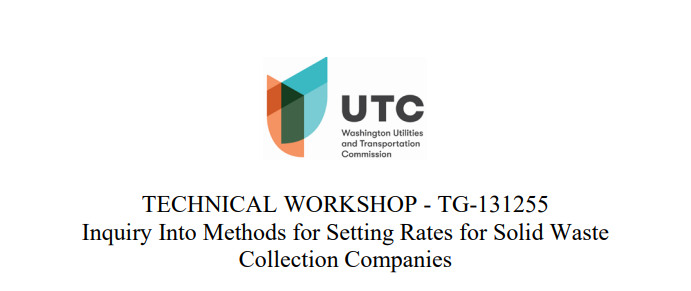 Presentation by WRRA
Cleve Tyler & Paul Diver
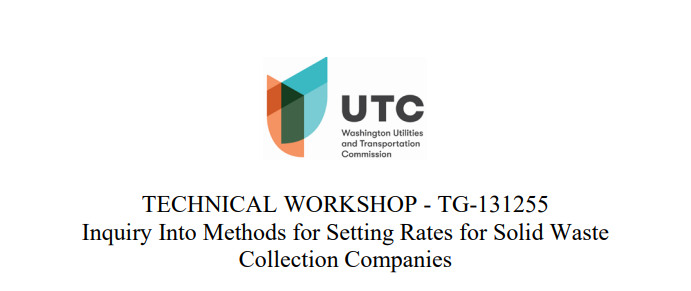 Discussion of Model Attributes Matrix
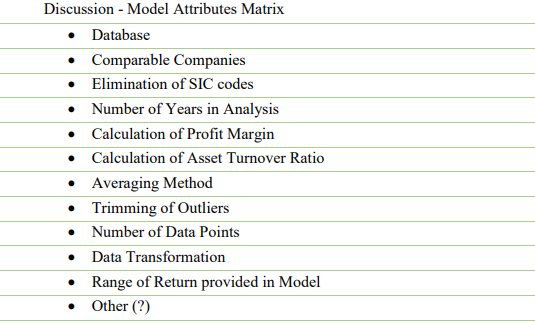 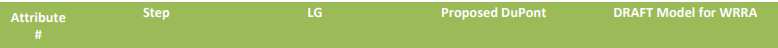 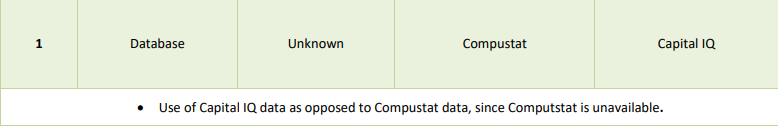 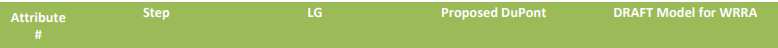 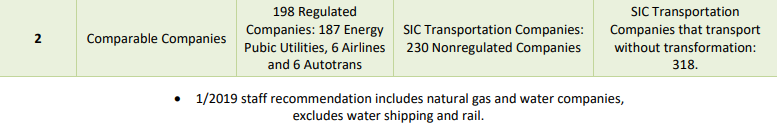 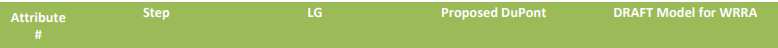 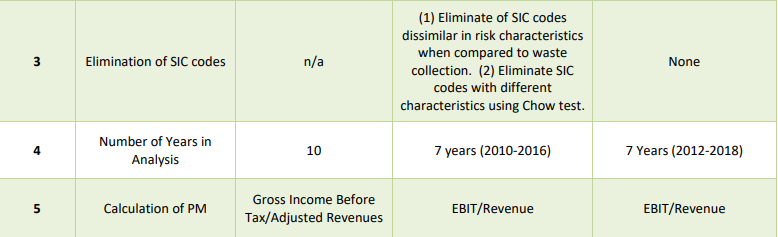 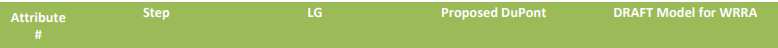 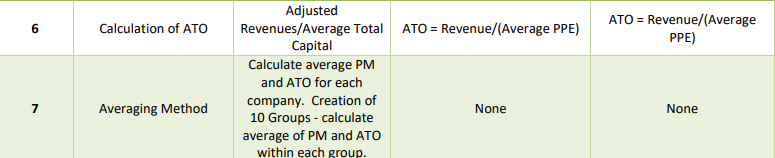 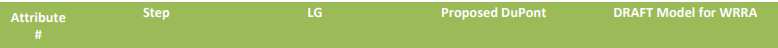 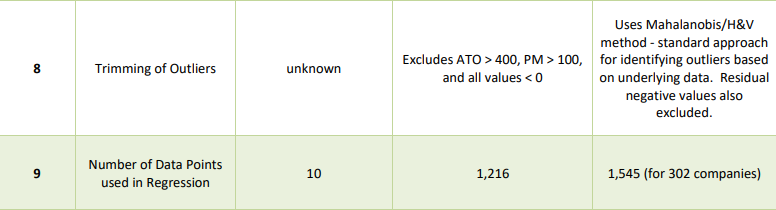 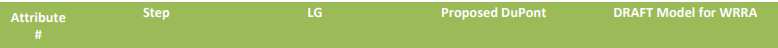 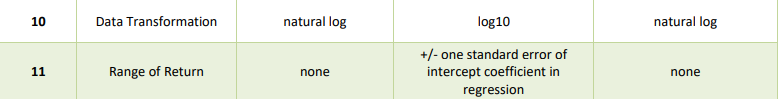 Others?
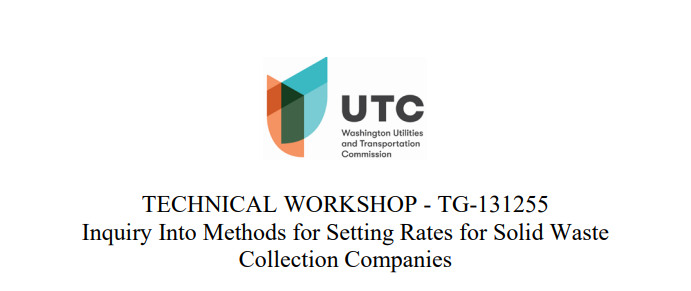 Next Steps in Process
Written Comments
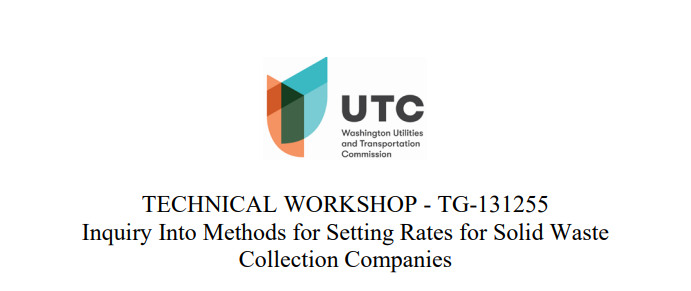 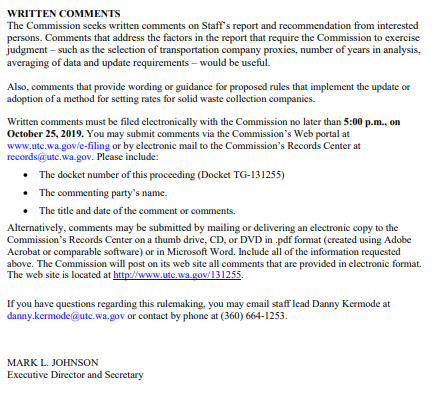 Next Steps in Process
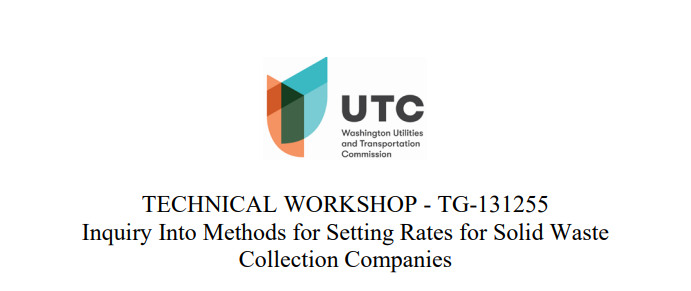 Next Steps in Process
CR-101 with draft rules
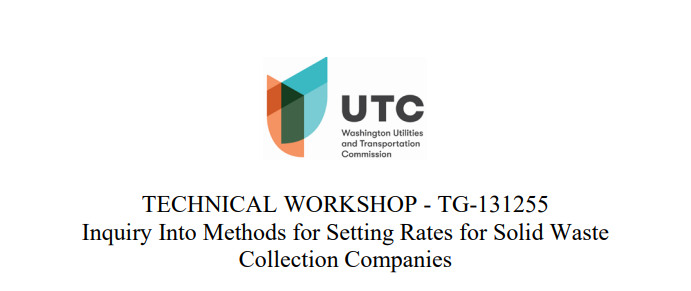 Next Steps in Process
Comments to Draft Rules
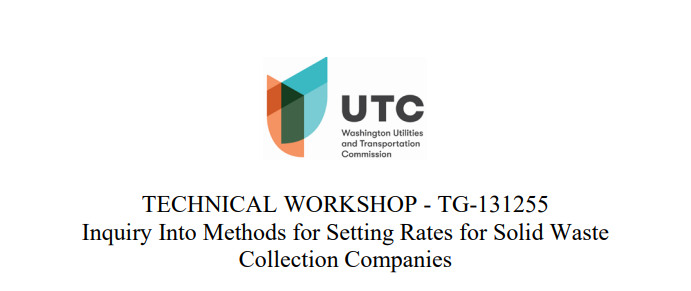 Next Steps in Process
Workshop with Commission
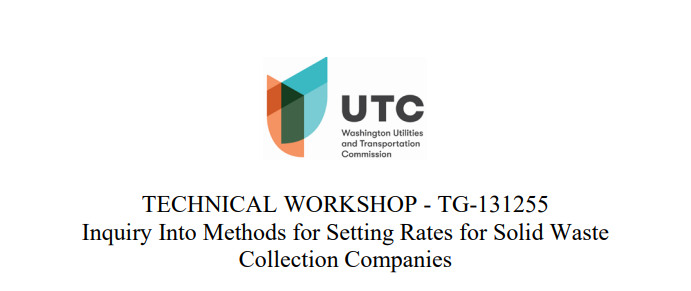 Next Steps in Process
CR 102 with Proposed Rules
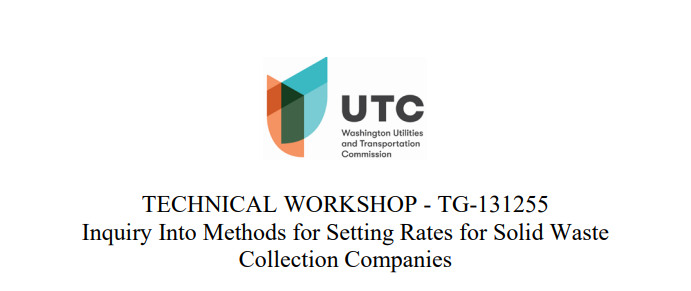 Next Steps in Process
Final Comments
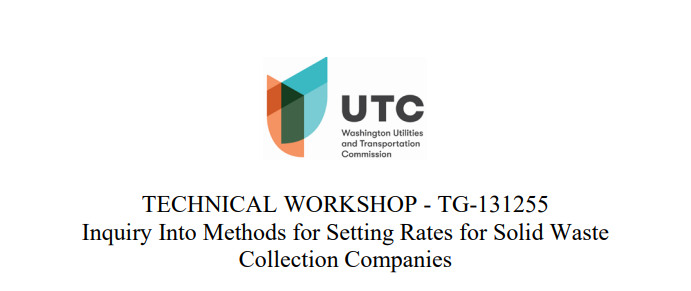 Next Steps in Process
Adoption of Rules by Commission Order
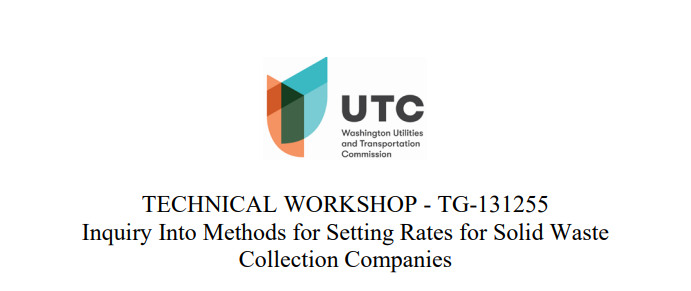 General Comments or 
Final Words for the Record.
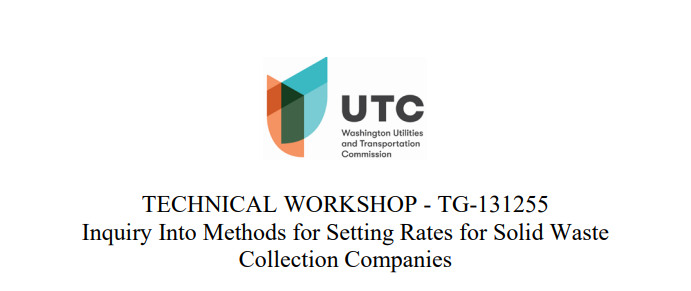 THANK YOU for all your time and feedback!